Talajlakó mikro- és mezofauna: begyűjtés, fajok azonosítása, értékelés
A talajok alkotórészei
Térfogatarányok
Levegő 5-20%
Ásványok 43-45%
Szilárd fázis
Pórustér
Víz 30-45%
Gyűrűs férgek 12%
Szerves anyag 5-7%
Baktériumok és aktinomiceták 40%
Egyéb makrofauna 5%
Elbomlott szerves anyagok 85%
Növényi gyökér 10%
Mezo- és mikrofauna 3%!
Gombák és algák 40%
Talajflóra és talajfauna 5%
A száraz anyag tömeg %-ban
A főbb talajszervezetekre jellemző, átlagos, ill. optimális létfeltételek közötti egyedszám- és élőtömegértékek a mérsékelt övi klímazónákban tartozó talajokban
A talajlakó állatok átlagos testnagyságuk szerinti beosztása
bogarak      
Protozoák		          kétszárnyú lárvák
			Collembolák			gerincesek
		atkák		         százlábúak
	       kerekesférgek	   ikerszelvényesek
	       fonálférgek	    ászkarákok
					csigák
					televényférgek
		      örvényférgek		giliszták
0,002                     0,2                         2,0                          20                         200mm
Talajfauna csoportosítása1) Permanens talajlakók: egész életciklusuk folyamán a talajhoz kötöttek (pl. földigiliszták)2) Időszakos talajlakók: azon élőlények amelyek életük egy jelentős részét a talajban töltik (pl. egyes rovarlárvák)3) Periódusos talajlakók: azon szervezetek, amelyek a talajt gyakran elhagyják, de oda vissza is térnek4) Egyes darazsak egy vagy több generáción át a talajban élnek, majd ezt követően néhány generációjuk föld feletti biotópokba vonul és ott él5) Egyes fajok csupán átmenetileg kötöttek a talajhoz, ahol pl. inaktív alakjaik (peték, bábok) fordulnak elő.
Begyűjtés
Szárazföldi gerinctelenek mintavételezése a talajból
Kvantitatív (=minőségi)        és        kvalitatív (=mennyiségi)
gyűjtési módszerek
Egyelés (ritkítás)
fix térfogatú talajminta futtatása (száraz/vizes)
fix területről avarminta futtatás (száraz/vizes)
talajcsapdázás
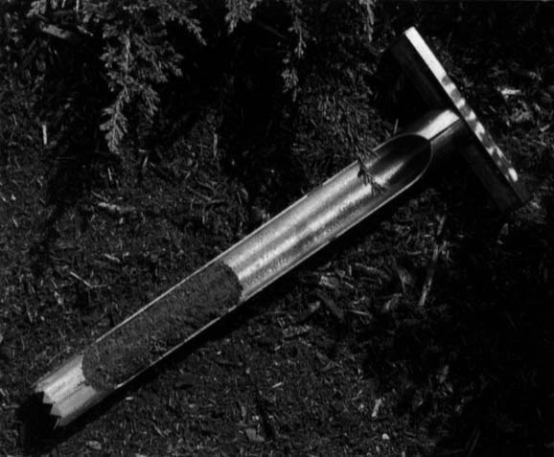 Mintavételezés
Talajszelvény vizsgálata: 
A talajból egy fémhengerrel kiemelünk 
egy min. 10 cm vastag darabot. A 
mezofauna elemeit (pl.: Nematoda, Lumbricidae)
csipesszel kiemelhetjük, a mikrofauna elemeit úgy
vizsgálhatjuk, hogy a földből egy darabot egy
tárgylemezre teszünk, vizet cseppentünk rá, majd
lefedjük. Fénymikroszkóp alatt vizsgálhatjuk.
Avarszitálás: 
Az avart egy vászonzsákba gyűjtjük, majd kb.1x1 cm-es
lyukú szitán egy lepedőre szitáljuk az avart. A mintából
a mezofauna elemeit határozhatjuk meg.
Fajmeghatározás
Határozókönyv segítségével:
Papp László: Zootaxonómia (1997, Magyar Természettudományi Múzeum-Dabas-Jegyzet Kft.)

Szükséges eszközök: 
 Fénymikroszkóp
 Lupe (nagyító)
 Csipesz
 Petri-csésze
 Tárgylemez, fedőlemez
Példa: mintavételtől az azonosításig
Balogh-Loksa féle tölcséres futtatás:
A talajmintákból az állatokat az ún. Balogh-Loksa-féle papírtölcséres futtató segítségével lehet kinyerni. Ez egy nagyméretű papírtölcsér, melynek felső részében egy 2 mm lyukbőségű szita található. Erre a szitára terítik el a talajmintát az avarral együtt. A futtatás során a talajminta fentről lefele kezd el száradni,ennek következtében a talajállatkák lefele a nedvesebb talajrészek felé vándorolnak, áthullva a szitán egy alkoholos fiolába jutva, ahol elpusztulnak. Ezután a futtatás következik, mely 2-3 hetet vesz igénybe szobahőmérsékleten. A fiolában összegyűlt állatokat tömény konyhasó oldatban tisztítják. A feldolgozásig izopropil-alkoholban áztatják.
Értékelés
A talajszelvényből vagy az avarszitálással nyert minta vizsgálata után meghatározhatjuk a mikro- és mezofauna elemeit és azok arányait. Az arányokból következtethetünk a fauna állapotára, az élőhely minőségére.
Néhány mikro- és mezofauna bemutatása
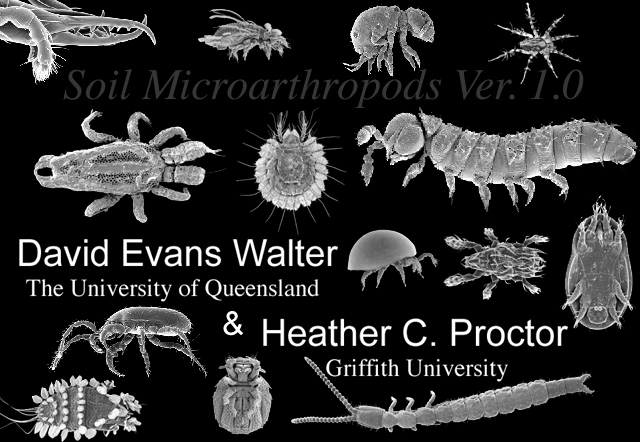 Protozoák – egysejtűek(véglények)Csak nedves talajban életképesek. Lehatolhatnak 1 m mélységig is, de tömegesen csak a talaj felső, 5 cm-es rétegében élnek. Nagy hatással van rájuk a talaj pHértéke. Egyéb talajlakó szervezetekkel együtt (baktériumok, moszatok) szerves és szervetlen anyagokat tárnak fel. A talaj szinte teljes szén és nitrogénforgalma rajtuk megy keresztül. Emellett azonban baktériumokkal, gombákkal, moszatokkal is táplálkoznak, valamint bomló szerves anyagokat is fogyaszthatnak, ezáltal segítenek a talajban a mikroszervezetek visszaszorításában, A véglények egyszerűbb vegyületekké alakítják a bonyolult szerves anyagot, így elérhetővé teszik a magasabb rendű növények számára.
Fonálférgek – NematodákÓriási az alkalmazkodó képességük: tengerek mély rétegeiben, édesvízben, félsós vizekben, szikes tavakban, hőforrásokban, a talaj többméteres mélységeiben, és sivatagokban is megtalálhatók! Fő szerepük a többi mikroorganizmussal történő táplálkozásuk, ezáltal számuk korlátozása. Fontos szerepük van a szerves anyag lebontásában. Zsákmányt jelentenek az atkák, az ugróvillások, a hangyák, a rovarlárvák, ill. egyes gombák számára, melyek képesek megfogni őket (hurokvető gomba).
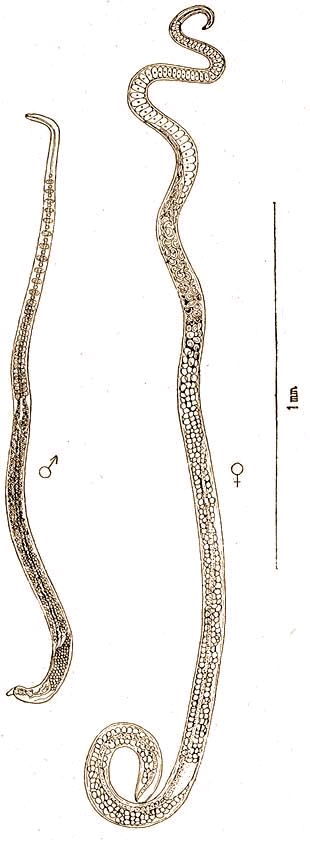 Fonálférgek – Nematodák Fonálférgek osztályozása táplálkozásuk szerint1. Mindenevők: legáltalánosabbak, főleg bomló szerves anyagokon élnek.2. Ragadozók: más fonálférgekkel táplálkoznak.3. Paraziták: a növényi gyökereket fertőzik meg.Cisztákat képeznek a gyökereken. Ha sikerült a növénybe bejutnia, más kórokozók is könnyen bejutnak (cukorrépa, kukorica).4. Növényevők,5. Gombákat fogyasztók,6. Baktériumokkal táplálkozók.
Atkák – AcaridaAz atkák szabadon élő, apró vagy közepes méretű csáprágósok. Méretük néhány ezred mm-től néhány mm-ig terjed. Különféle növényi és állati anyagok nedveinek kiszívásával táplálkoznak. Rengeteg fajuk él a földben, vízben, levegőben, de vannak élősködők, sőt ragadozók is. A leggyakoribbak a földben élő fajai, melyeknek jelentős szerepük lehet a talaj formálásában (páncélos atkák). Számuk 1 m2 területű földön több ezer is lehet. Páncélosatkafélék:Nagy szerepük van a humuszképződésben, ugyanis nagy tömegekben jelennek meg. Főként bomlásnak indult növényi anyagokkal táplálkoznak
Ugróvillások – CollembolaTestalkatuk szerint három csoportot lehet elkülöníteni:1) Poduromorpha - Víziugróvillás alakúak: testük hosszúkás, előtoruk fejlett. Több fajuk vizes élőhelyeken tömeges, egyesek szélsőséges mértékben hidegtűrők.2) Entomobryomorpha – Hosszúcsápú ugróvillások:testük hosszúkás, előtoruk redukált, csápjaikmeglehetősen hosszúak.3) Symphypleona – villásgömböc-alakúak:szelvényezettségük elmosódott, potrohuk gömbölyű,általában növényzetlakók
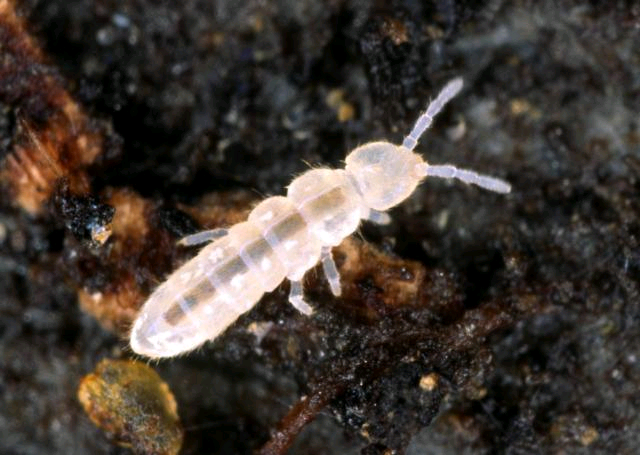 Collembola – Ugróvillások Vegyes táplálkozásúak:- elsősorban gombahifákat,- növényi gyökereket, növényi részeket, avart,algát, zuzmót,- baktériumot, nematodát,- más Collembolát, vagy azok petéit fogyasztják
Collembola – Ugróvillások Az ugróvillások talajtani jelentősége:1) Minden rothadó-korhadó anyagot fölfalnak atalajban és annak felszínén,2) Nagymértékben hozzájárulnak ahumuszképződéshez,3) Ürüléküket könnyebben alakítják át amikroorganizmusok humusszá,4) 1m2 területen kb. évi 180 g humuszt termelnek,5) Jól jelzik a talaj öregedését, a talaj fizikai és kémiaijellemzésére jobban felhasználhatóak, mint a fizikaiés kémiai laboratóriumi módszerek, mert öregtalajban csak a legfelső rétegben fordulnak elő.
Felhasznált irodalom és képjegyzék
Felhasznált képek:http://enfo.agt.bme.hu/drupal/sites/default/files/imagecache/preview/collembola_4.jpghttp://pctrs.network.hu/clubblogpicture/5/1/_/51059_589757326_big.jpghttp://mek.niif.hu/03400/03408/html/img/brehm-18-008-1.jpg
Felhasznált irodalom:Dr. Kátai J. et al: Termőhelyismeret. Egyetemi jegyzet, Debrecen.(www.agr.unideb.hu/ktvbsc/dl2.php?dl=36/7_eloadas.ppt)Dr. Kátai J. et al: Talajtani ismeretek. Egyetemi jegyzet, Debrecen. (www.agr.unideb.hu/ktvbsc/dl2.php?dl=20/1_eloadas.ppt)Bakonyi G., Rovarökológia. Egyetemi jegyzet, Gödöllő (2010).Szövényi G. Szárazföldi gerinctelenek mintavételezése Egyetemi jegyzet, Budapest.László R.: Cseri talaj és erdőállományaik kapcsolata Kemenesalja erdőgazdasági tájban Iván példáján. Doktori értekezés, Sopron (2004) (http://ilex.efe.hu/PhD/emk/laszlor/de_1215.pdf)